早自修7:50~8:05  MSSR晨讀請安靜閱讀
第二節考1200單
51-60
[Speaker Notes: 注意：若要變更此投影片上的影像，請選取該影像並將它刪除。然後按一下預留位置中的 [圖片] 圖示
以插入您自己的影像。]
週三課表
綜班乳品
國護眼數
打菜/量體溫、用餐
12:15潔牙、放學
下課５分鐘～
[Speaker Notes: 注意：若要變更此投影片上的影像，請選取該影像並將它刪除。然後按一下預留位置中的 [圖片] 圖示
以插入您自己的影像。]
第一節 綜合課
綜合課本：54-55關懷你我他
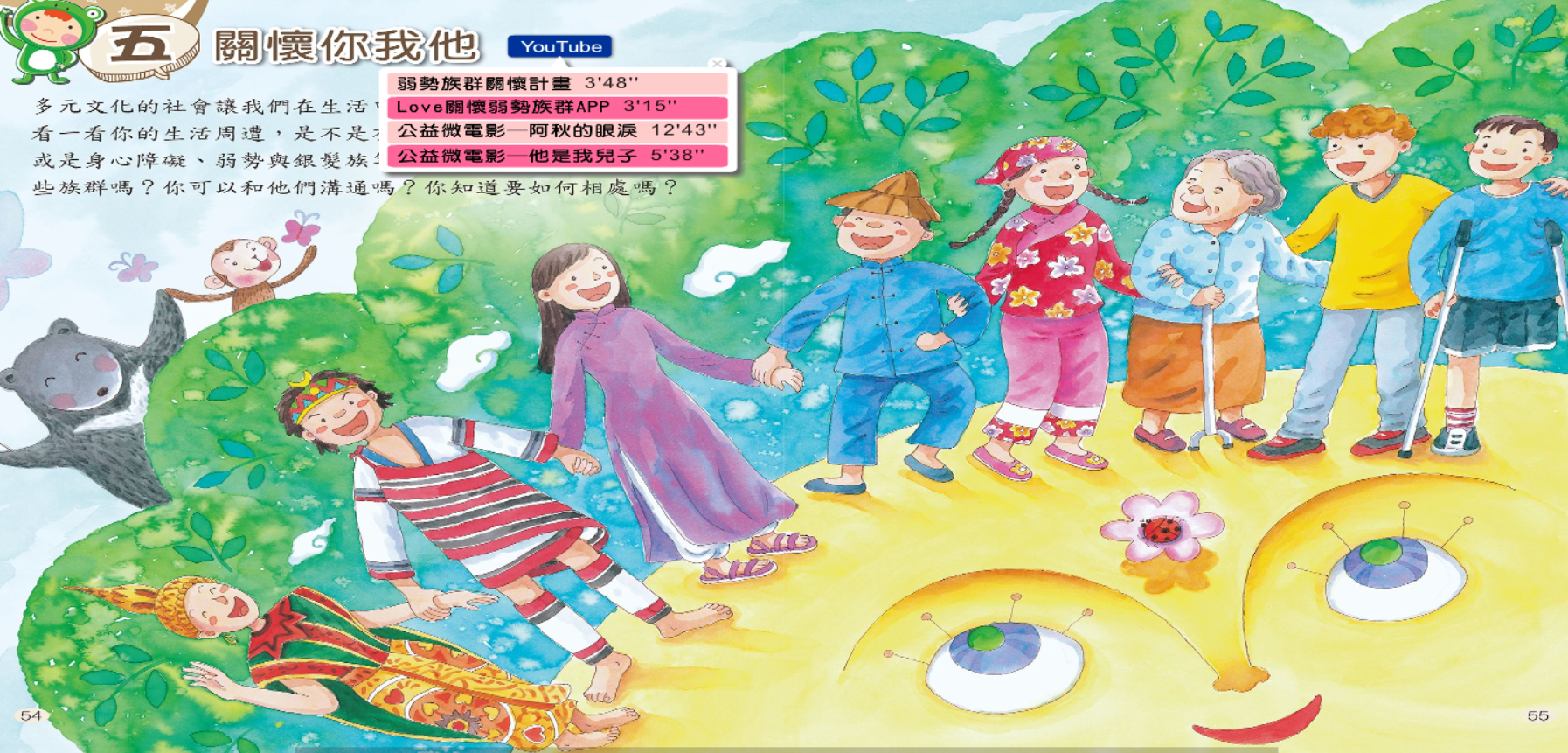 下課１０分鐘～記得喝水 上廁所 室外走走 望遠凝視
[Speaker Notes: 注意：若要變更此投影片上的影像，請選取該影像並將它刪除。然後按一下預留位置中的 [圖片] 圖示
以插入您自己的影像。]
第二節 班級時間
考1200單
CUPS考驗
杯子歌-小朋友齊打杯
震憾-杯子舞
602聖誕快閃
值日生請拿乳品(1瓶給采瑜)喝完再下課，確實清洗回收
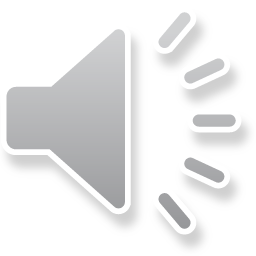 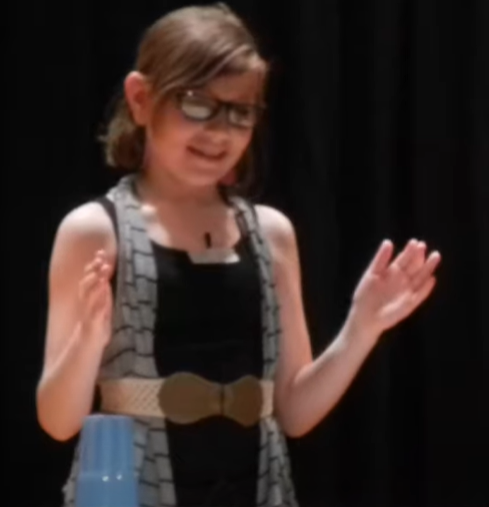 ◎第一排同學 請關外窗戶◎第五排同學 請關內窗戶◎
下課15分鐘～喝完乳品再下課 容器洗乾淨 回收排整齊 桌面收乾淨 椅子靠攏再離開
[Speaker Notes: 注意：若要變更此投影片上的影像，請選取該影像並將它刪除。然後按一下預留位置中的 [圖片] 圖示
以插入您自己的影像。]
第三節 國語課護眼完再下課
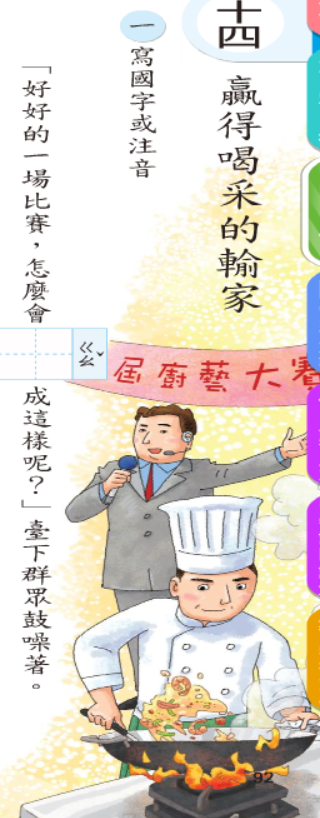 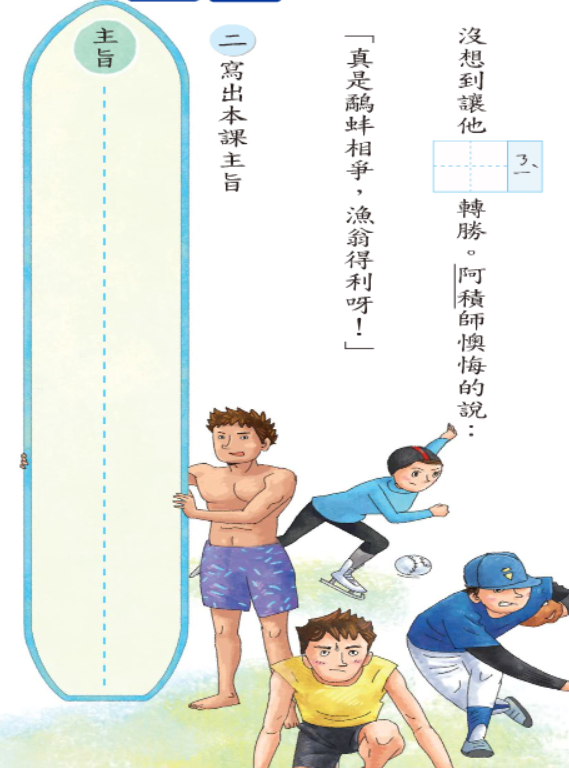 考國13小考
寫國習第一、第二大題
圈國課14語詞
畫國練50重點
下課了～先做護眼操記得喝水 上廁所 室外走走 望遠凝視
[Speaker Notes: 注意：若要變更此投影片上的影像，請選取該影像並將它刪除。然後按一下預留位置中的 [圖片] 圖示
以插入您自己的影像。]
第四節 數學課
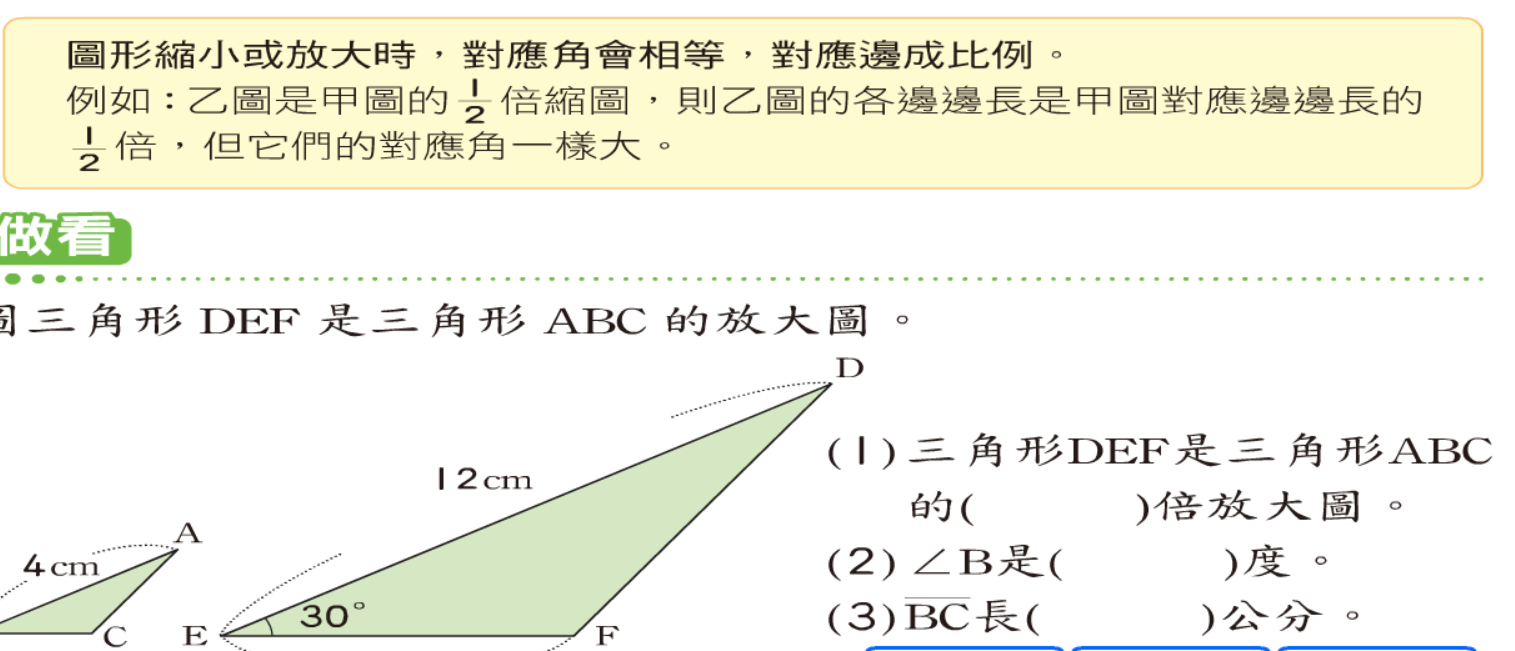 數課128-131
數作16回



線上作業：因材網10-1
午餐時間
１２：１５潔牙
  １２：２５午睡
★整理抽屜書包
[Speaker Notes: 注意：若要變更此投影片上的影像，請選取該影像並將它刪除。然後按一下預留位置中的 [圖片] 圖示
以插入您自己的影像。]
整理抽屜 椅下淨空
地面整潔 桌子對線 
檢查物品 排隊放學

聽廣播進行防疫分流放學
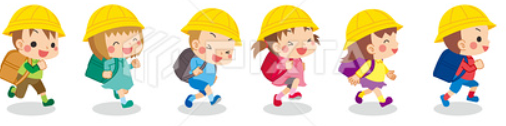 [Speaker Notes: 注意：若要變更此投影片上的影像，請選取該影像並將它刪除。然後按一下預留位置中的 [圖片] 圖示
以插入您自己的影像。]
學習吧-我們這一班-桃園天氣預報隨時留意天氣變化，請保重身體!
天雨帶雨具天冷帶外套
[Speaker Notes: 注意：若要變更此投影片上的影像，請選取該影像並將它刪除。然後按一下預留位置中的 [圖片] 圖示
以插入您自己的影像。]